ÔN TẬP HÌNH HỌC 11
QUAN HỆ VUÔNG GÓC TRONG KHÔNG GIAN
QUAN HỆ VUÔNG GÓC TRONG KHÔNG GIAN
1.Góc giữa hai đường thẳng
Góc giữa 2 đường thẳng a và b là góc giữa 2 đường thẳng cắt nhau a' và b' (a' song song hoặc trùng với a, b' song song hoặc trùng với b). Ký hiệu góc giữa a và b là (a,b).
Để tìm góc giữa 2 đường thẳng a và b,ta chọn điểm O tùy ý,sẽ có 3 trường hợp sau:
Nếu O thuộc a, qua O kẻ đường thẳng b'//b. Khi đó: (a,b')=(a,b).
Nếu O thuộc b, qua O kẻ a'//a. Khi đó: (a',b)=(a,b).
Nếu O không thuộc a và không thuộc b. Qua O kẻ a'//a và b'//b. Khi đó: (a',b')=(a,b).
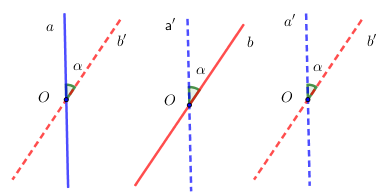 1.Góc giữa hai đường thẳng
Ví dụ 1: Cho hình chóp S.ABCD có đáy là hình vuông cạnh a, SA vuông góc với AB, AC và AD,              , M là trung điểm của SA. Tính góc giữa các đường thẳng:
	a.SD và BC		b.SC và BM
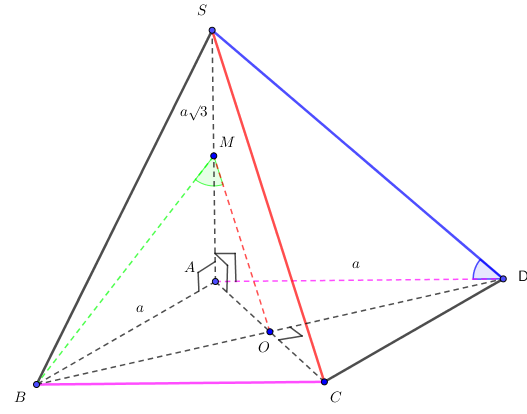 Giải
a.Tính (SD,BC)
Tam giác SAD vuông tại A. Do đó ta có:
Here comes your footer    Page 3
1.Góc giữa hai đường thẳng
b.Tính (SC,BM)
Áp dụng định lí hàm cosin cho tam giác OBM:
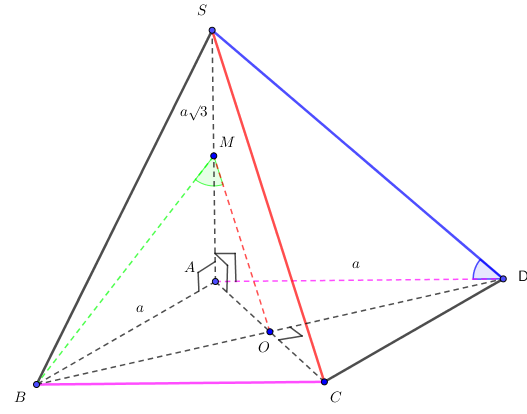 Here comes your footer    Page 4
1.Góc giữa hai đường thẳng
b.Tính (SC,BM)
Áp dụng đính lí Pitago cho tam giác vuông ABM:
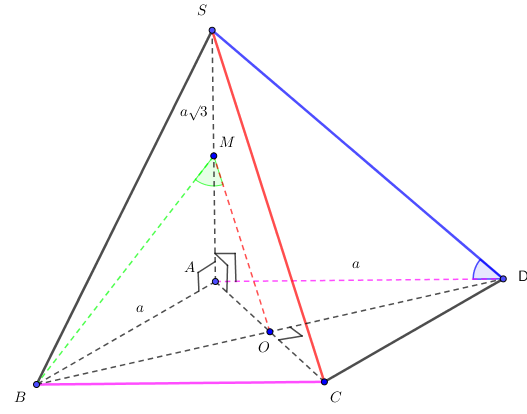 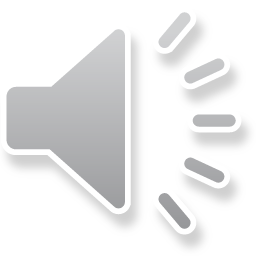 Here comes your footer    Page 5
1.Góc giữa hai đường thẳng
Ví dụ 2: Cho tứ diện ABCD có  AB=AC=BD=CD=2a,BC=a,                . M,N lần lượt là trung điểm của BC,AD. Tính:
                        a. MN		b. (AB,CD)
Giải
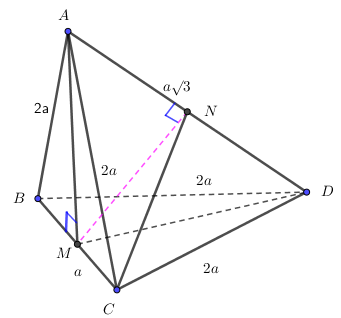 Các tam giác ABC và DBC là các tam giác cân bằng nhau. Do đó AM=DM.
a.Tính MN
Áp dụng định lí Pitago cho các tam giác vuông ABM và AMN:
Here comes your footer    Page 6
1.Góc giữa hai đường thẳng
b.Tính (AB,CD)
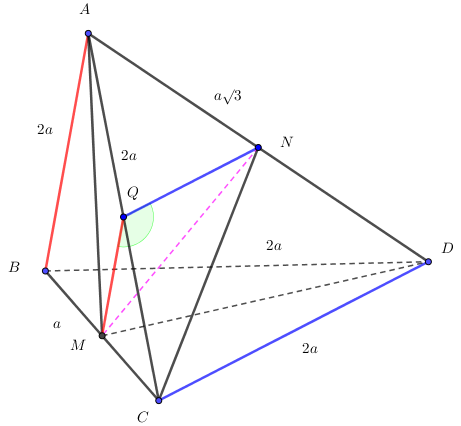 Áp dụng định lí hàm cosin cho tam giác MNQ:
Here comes your footer    Page 7
2.Đường thẳng vuông góc với mặt phẳng
Định nghĩa: Đường thẳng d gọi là vuông góc với mặt phẳng (P) nếu d vuông góc với mọi đường thẳng nằm trong (P). Kí hiệu:
Định lí:  Nếu  đường thẳng d vuông góc với hai đường thẳng cắt nhau nằm trong (P) thì d vuông góc với (P).
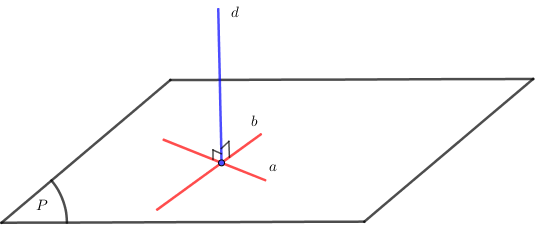 Here comes your footer    Page 8
2.Đường thẳng vuông góc với mặt phẳng
Ví dụ 1: Cho hình chóp S.ABCD có đáy là hình vuông, SA vuông góc với đáy,H là hình chiếu vuông góc của A trên SB.Chứng minh:
          a.		        b.		       c.
Giải
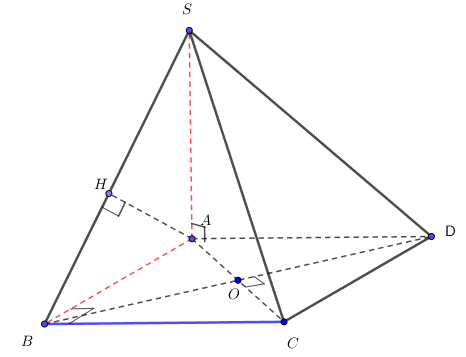 a.chứng minh:
Here comes your footer    Page 9
2.Đường thẳng vuông góc với mặt phẳng
Ví dụ 1: Cho hình chóp S.ABCD có đáy là hình vuông, SA vuông góc với đáy,H là hình chiếu vuông góc của A trên SB.Chứng minh:
          a.		        b.		       c.
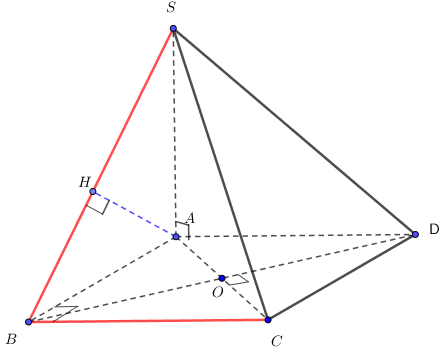 b.chứng minh:
Here comes your footer    Page 10
2.Đường thẳng vuông góc với mặt phẳng
Ví dụ 1: Cho hình chóp S.ABCD có đáy là hình vuông, SA vuông góc với đáy,H là hình chiếu vuông góc của A trên SB.Chứng minh:
          a.		        b.		       c.
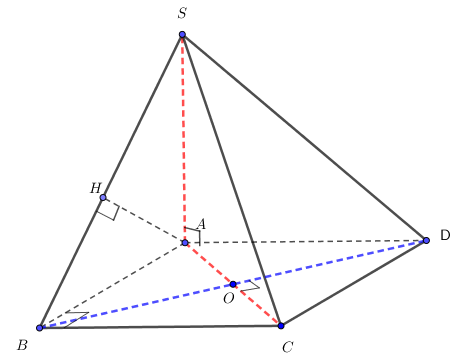 c.chứng minh:
Here comes your footer    Page 11
2.Đường thẳng vuông góc với mặt phẳng
Ví dụ 2: Cho hình chóp S.ABCD có đáy là hình vuông cạnh a, H là trung điểm AB, SH vuông góc với đáy và SH=2a, K là trung điểm của AD,E là hình chiếu vuông góc của H trên SB:
     a.C/m:		             b.C/m:	                    c.Tính
Giải
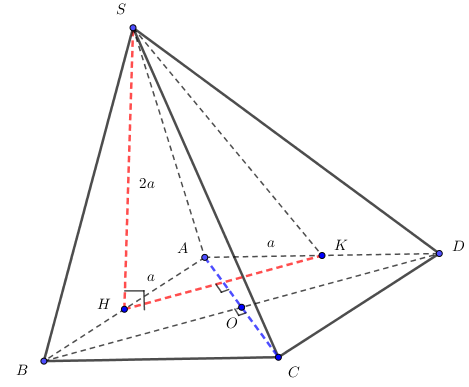 a.chứng minh:
Here comes your footer    Page 12
2.Đường thẳng vuông góc với mặt phẳng
b.chứng minh:
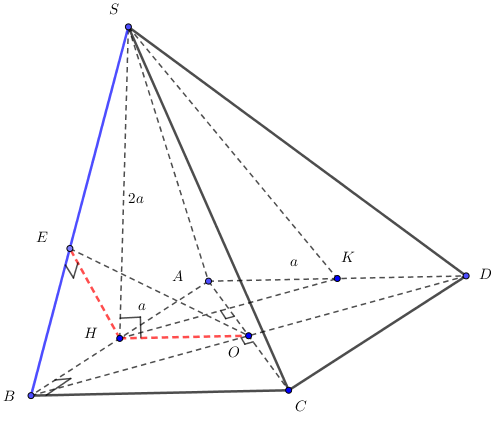 c.Tính (SK,AC)
Here comes your footer    Page 13
BÀI TẬP
Các Em làm trong đề cương trang 68-69
Here comes your footer    Page 14